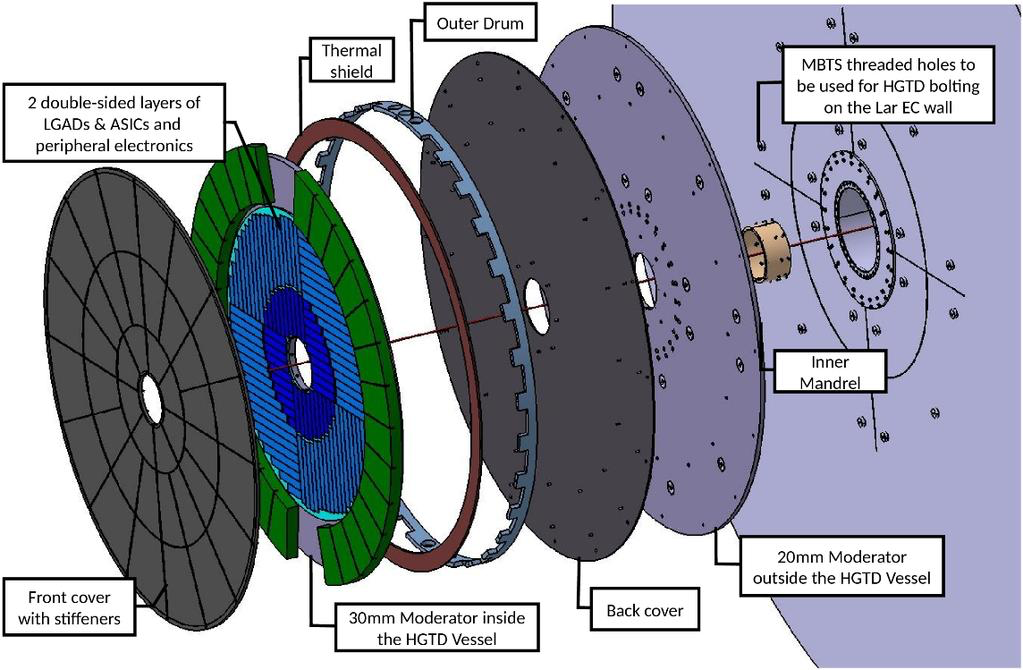 High Granularity Timing DetectorA new ATLAS tool for the HL-LHC
Ricardo Gonçalo
High-Luminosity LHC
The price of high luminosity high pileup
At the HL-LHC we expect a maximum <μ> of around 200
Average collision density of 1.8 vertices / mm
How to deal with these extreme conditions?
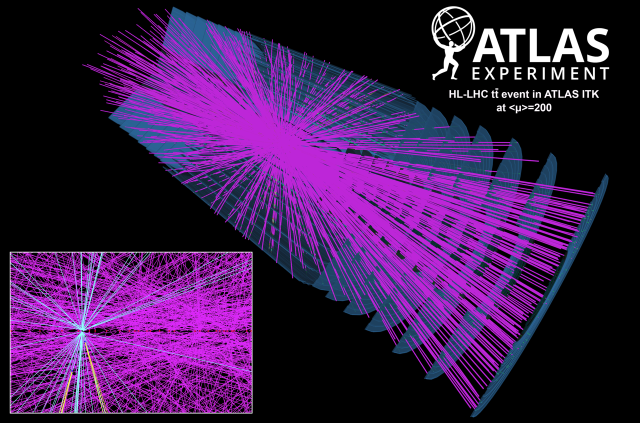 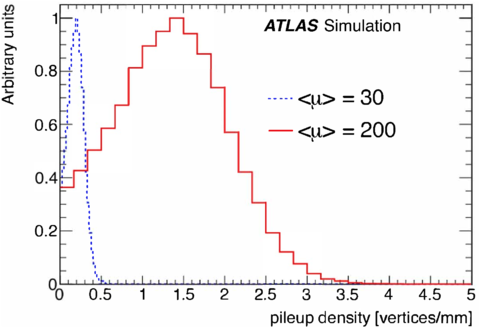 Ricardo Gonçalo
ATLAS-PT 18/2/2022
2
Tracking and the HGTD
The Inner Tracker (Itk) will replace current ID
Coverage extended from |η|<2.5 to |η|<4
The HGTD will add timing information to tracks
Upgrade ATLAS tracking from 3-D to 4-D tracking system (ITK+HGTD)
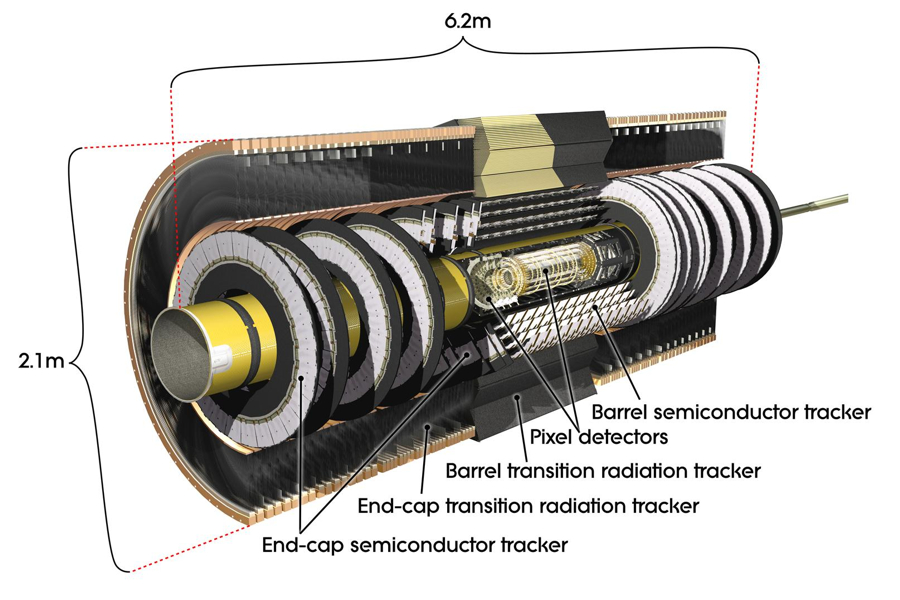 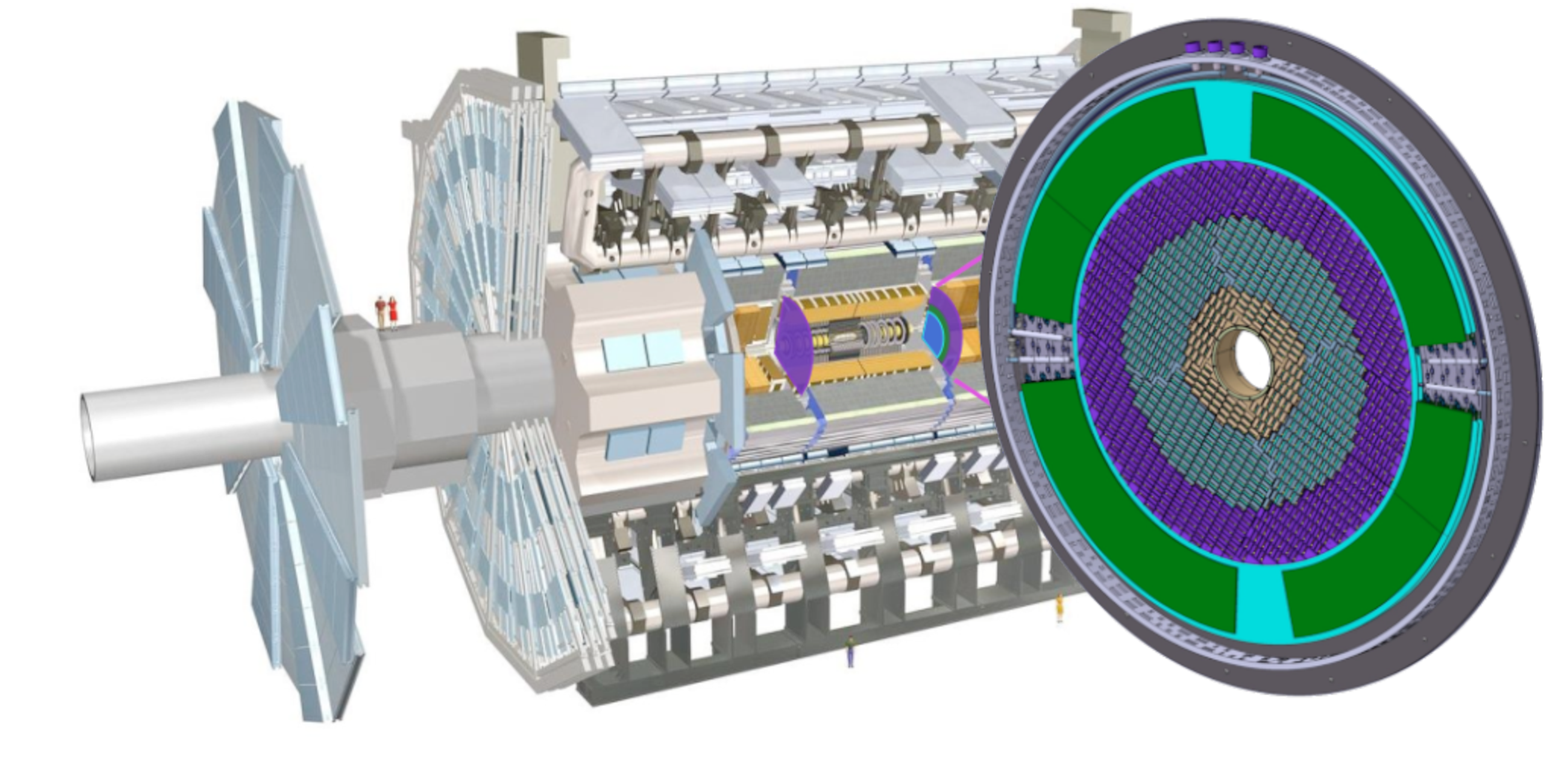 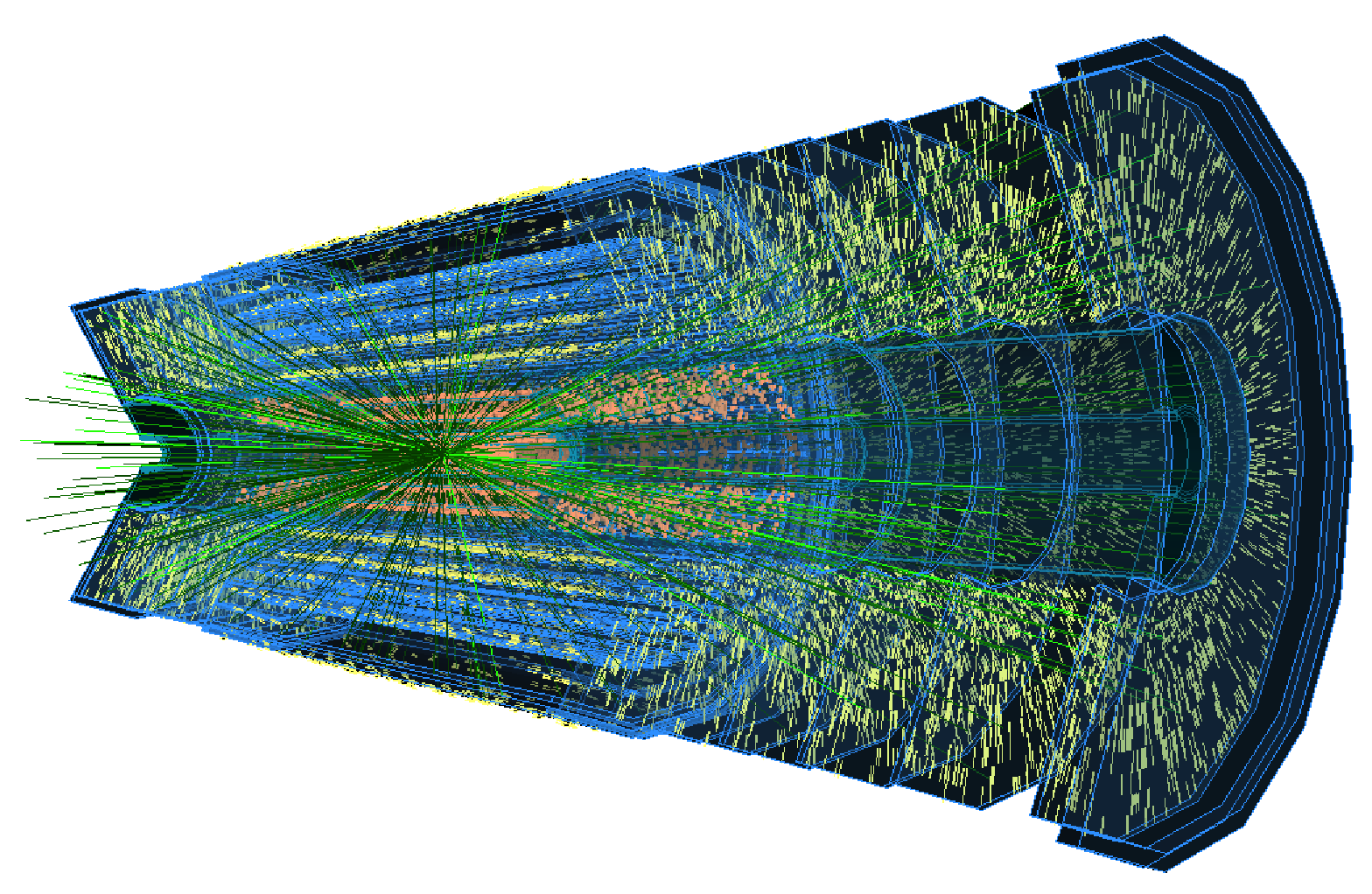 Ricardo Gonçalo
ATLAS-PT 18/2/2022
3
Pileup mitigation and luminosity
ITk has good σZ resolution for central rapidity
Allow good separation between vertices
Timing information will be important for large |η| where σZ  is worse
Will also greatly improve luminosity measurement with hit rate cunting
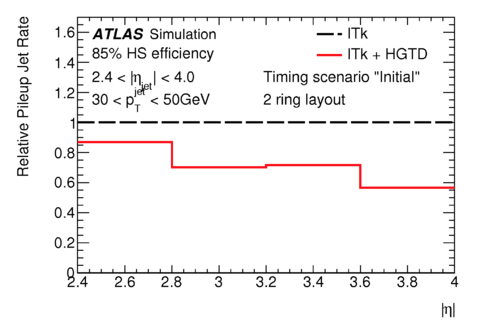 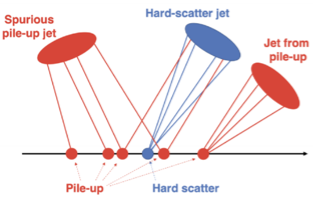 Ricardo Gonçalo
ATLAS-PT 18/2/2022
4
Impact on reconstruction
Pileup-jet rejection increases by a factor of 1.4 (for 85% efficiency)
Lepton isolation efficiency increases up to 25 %
HGTD removes majority of pileup deterioration
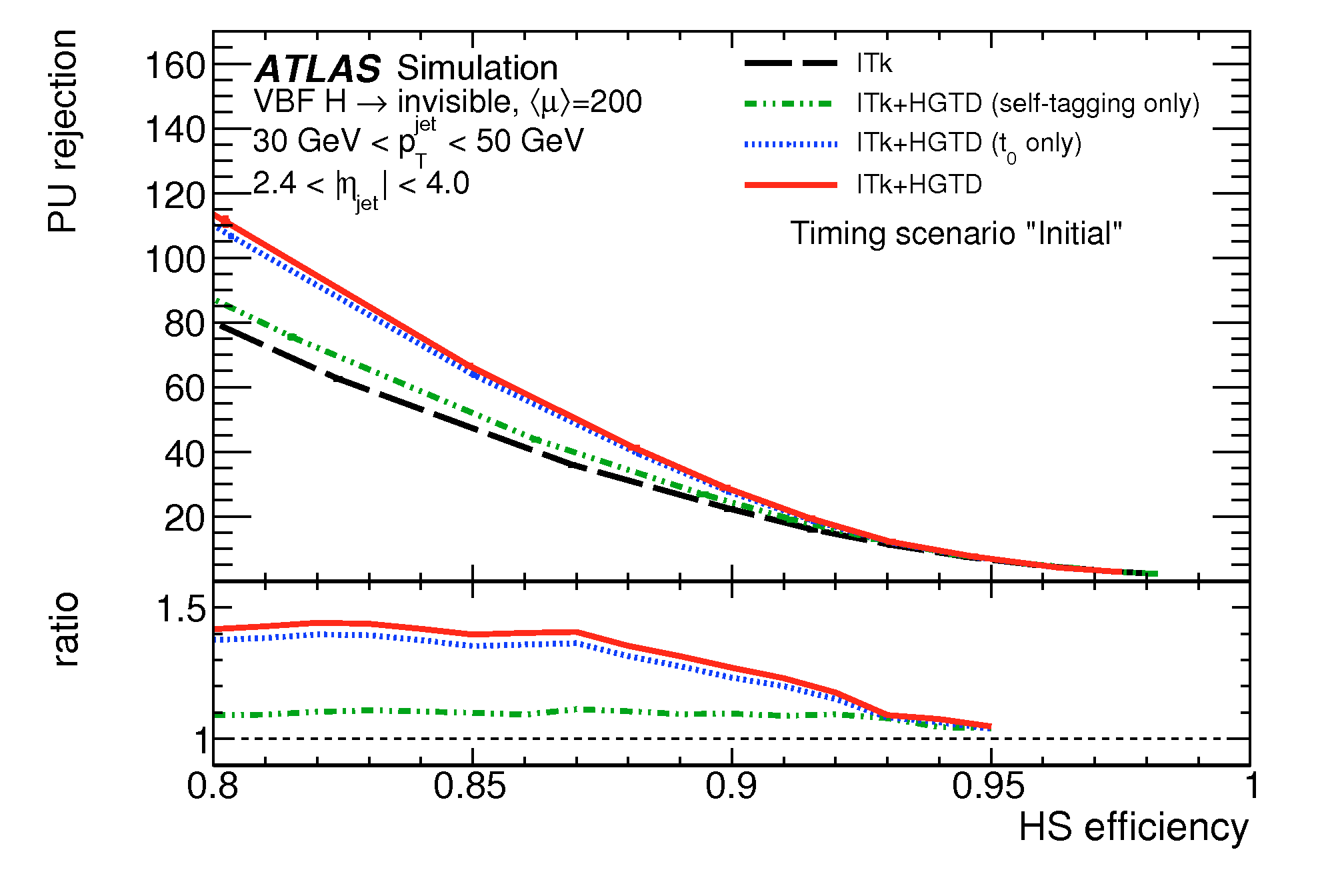 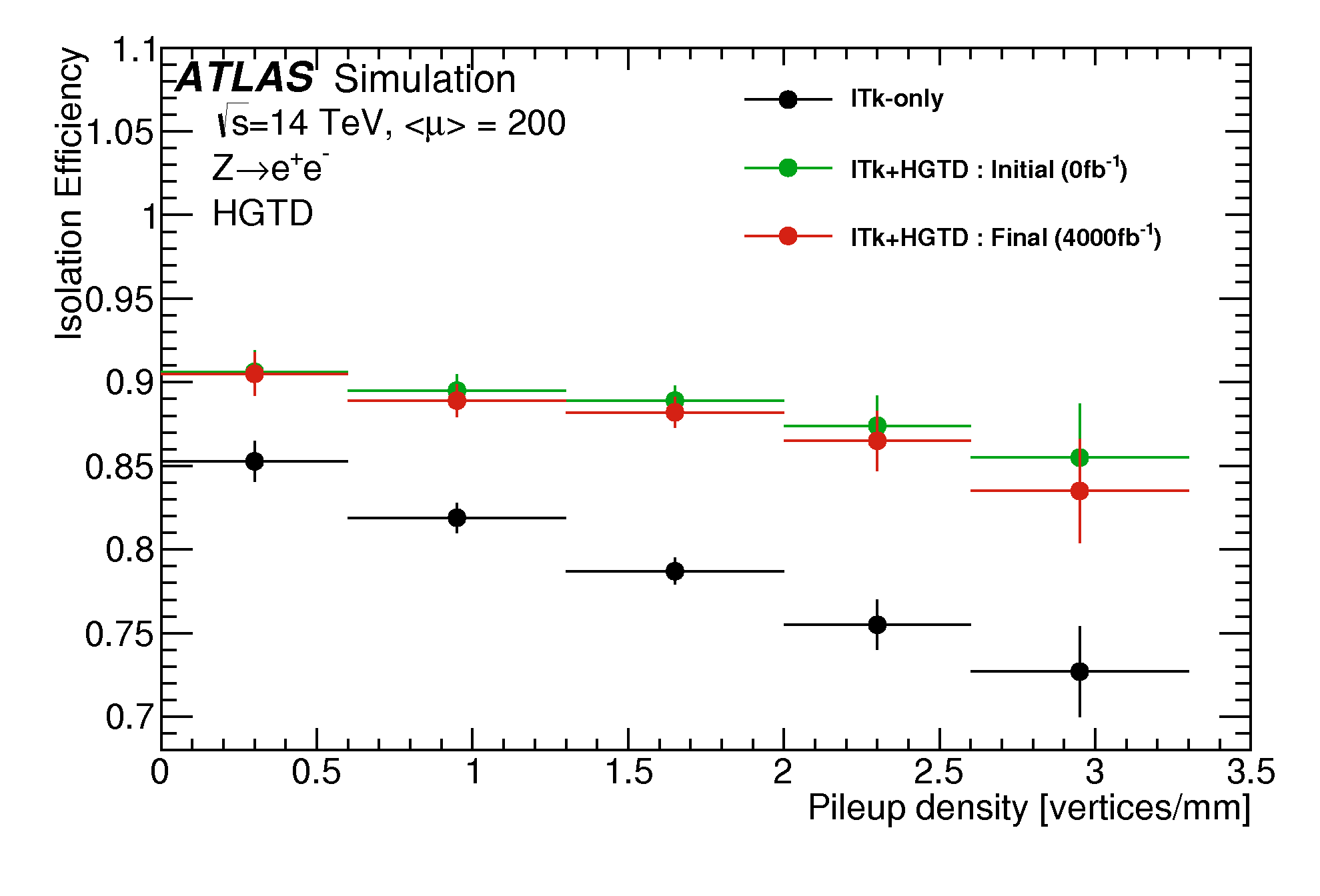 Ricardo Gonçalo
ATLAS-PT 18/2/2022
5
High Granularity Timing Detector
Two instrumented double-sided layers 
7.5 mm-thick, three rings mounted in two cooling disks
Gap region between the barrel and the end-cap calorimeter at z=3.5m from interaction point
High-precision time measurement: 30 - 50 ps resolution per track
Assign time to tracks in the forward region: 2.4 < η < 4.0
Improve pileup rejection by a factor of 6 and correct track-to-vertex association
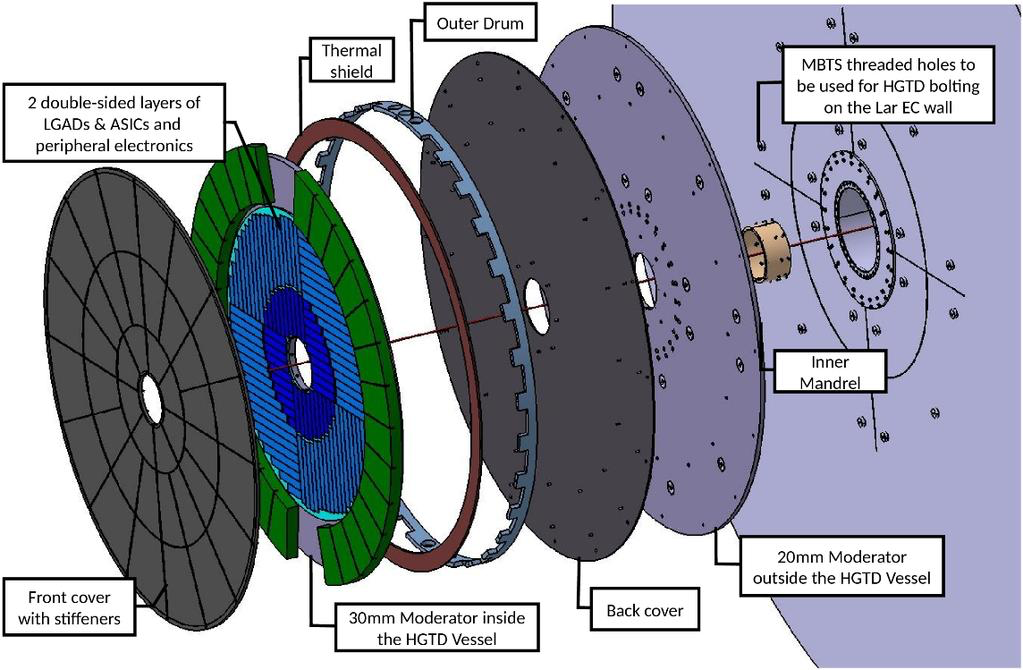 Ricardo Gonçalo
ATLAS-PT 18/2/2022
6
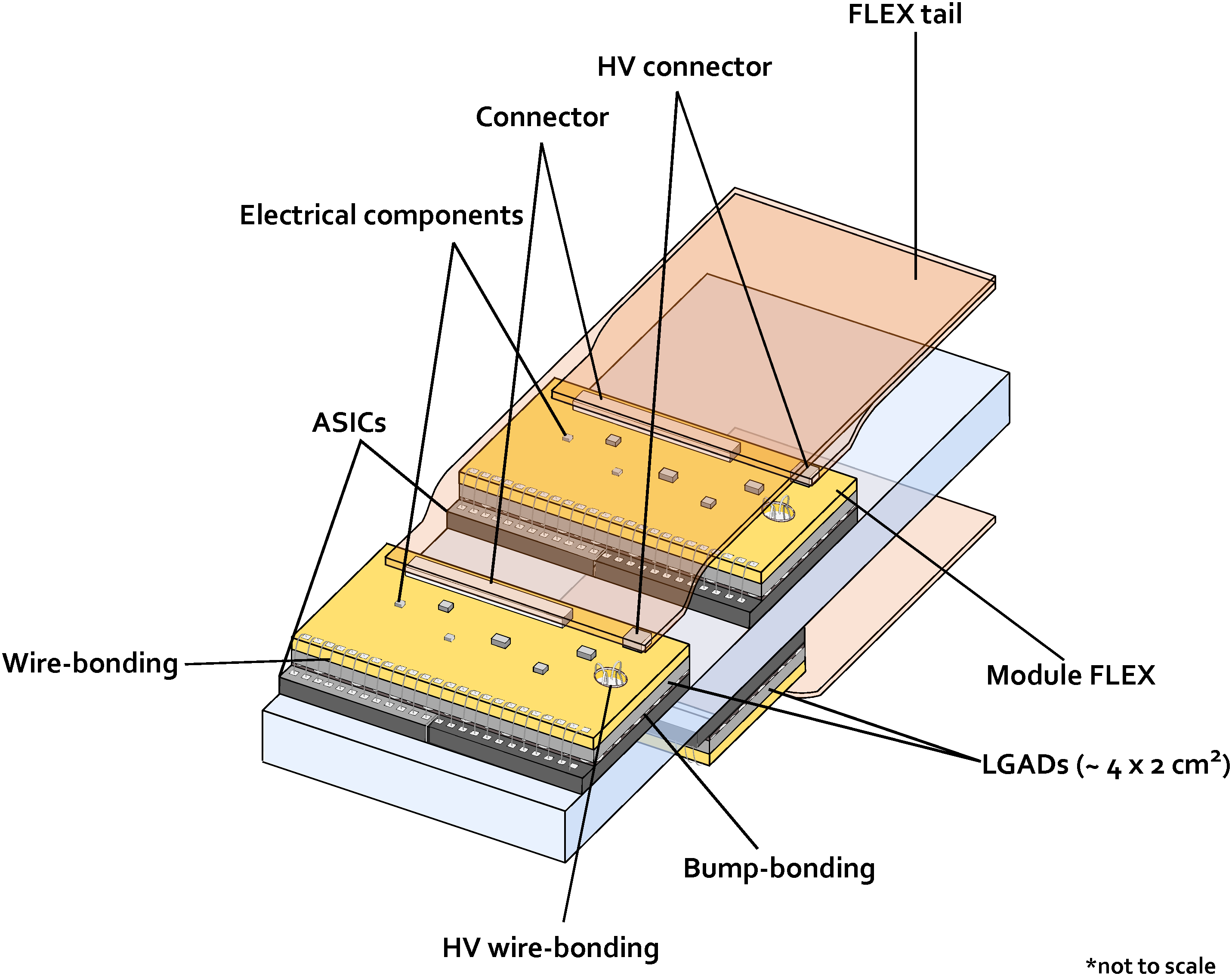 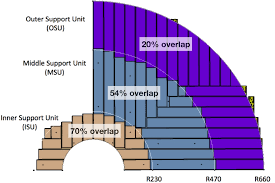 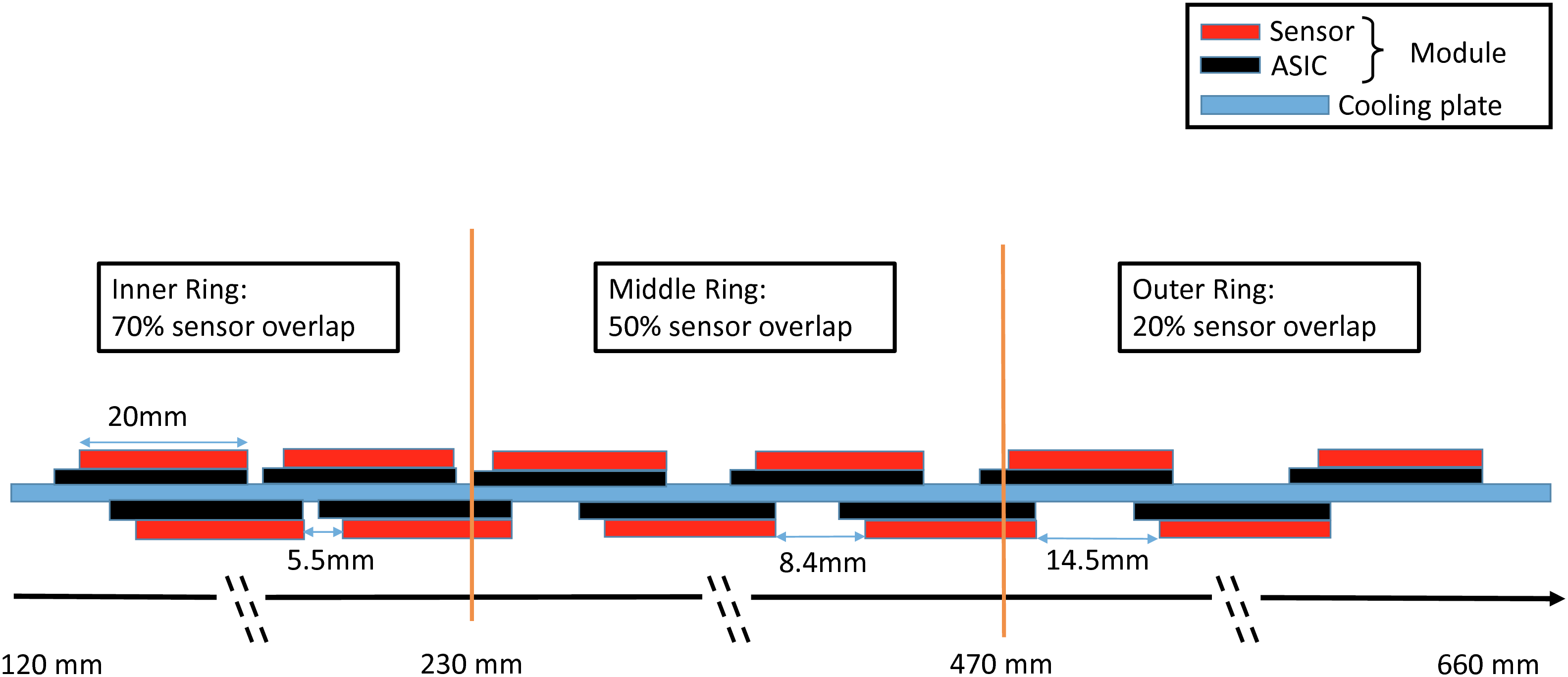 Ricardo Gonçalo
ATLAS-PT 18/2/2022
7
Low-Gain Avalanche Diodes (LGAD)
Pad size of 1.3×1.3 , 5 μm thick
Occupancy <10% at lowest HGTD radius (120 mm).
Small dead areas between pads
15×15 pads, for 1.95×1.95 cm2 total area
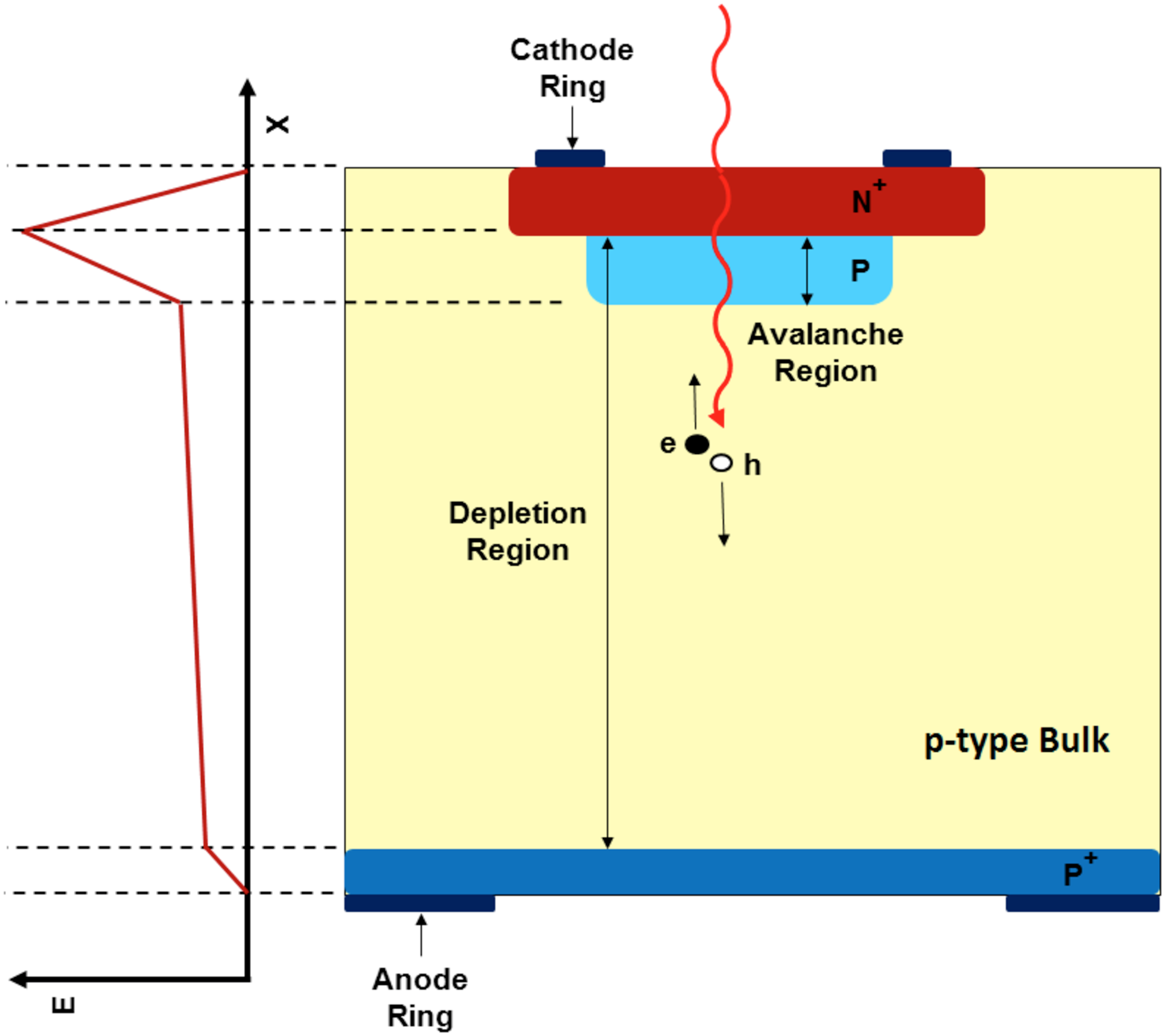 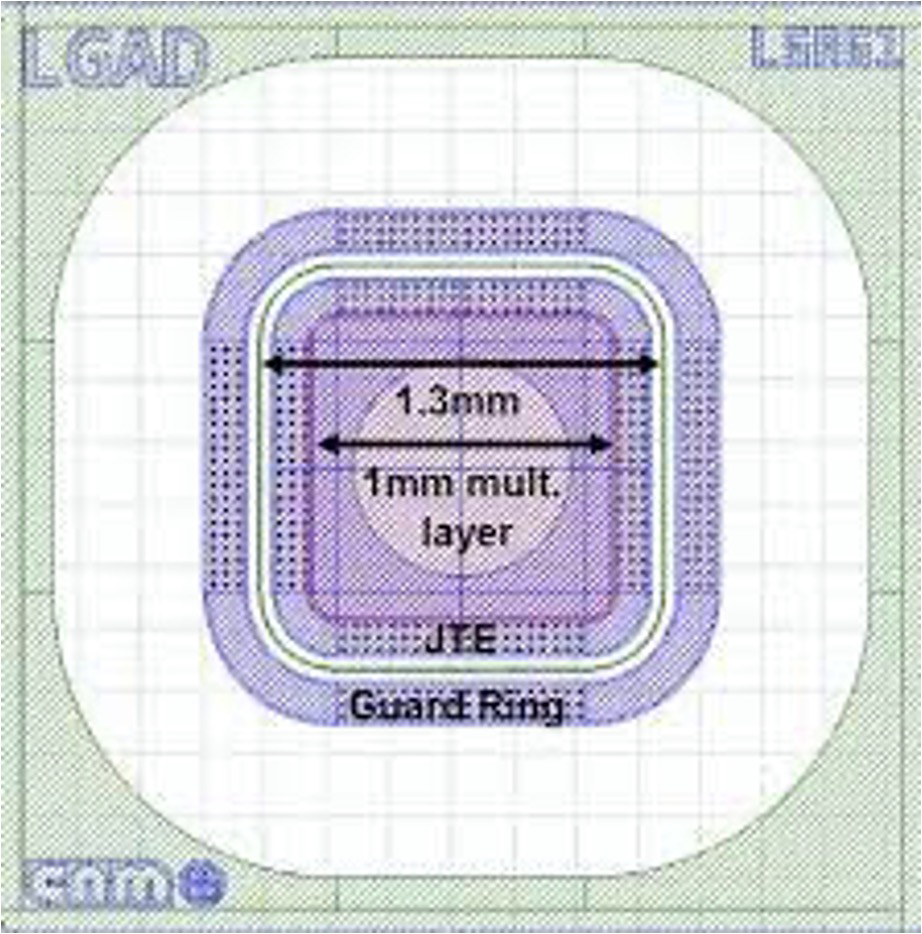 Ricardo Gonçalo
ATLAS-PT 18/2/2022
8
[Speaker Notes: Originally developed by CNM and RD50.• n-p Si detector with an additional thin (<5 μm) and highly doped p-type multiplication layer with a high E field.• Internal gain > 20 (8) before (after) irradiation ( <800 V).• Hit efficiency > 95 % at the end of lifetime.• Excellent time resolution: <30 ps before irradiation.• HGTD prototypes are produced by CNM]
Front-end electronics: ALTIROC
Signal from each LGAD read out using the ATLAS LGAD Timing Readout Chip (ALTIROC)
Bump-bonded to LGAD module
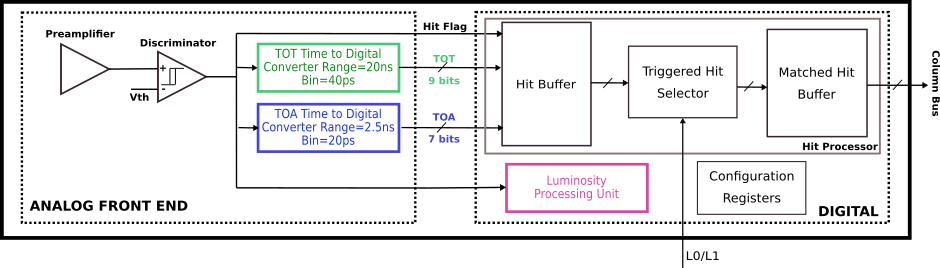 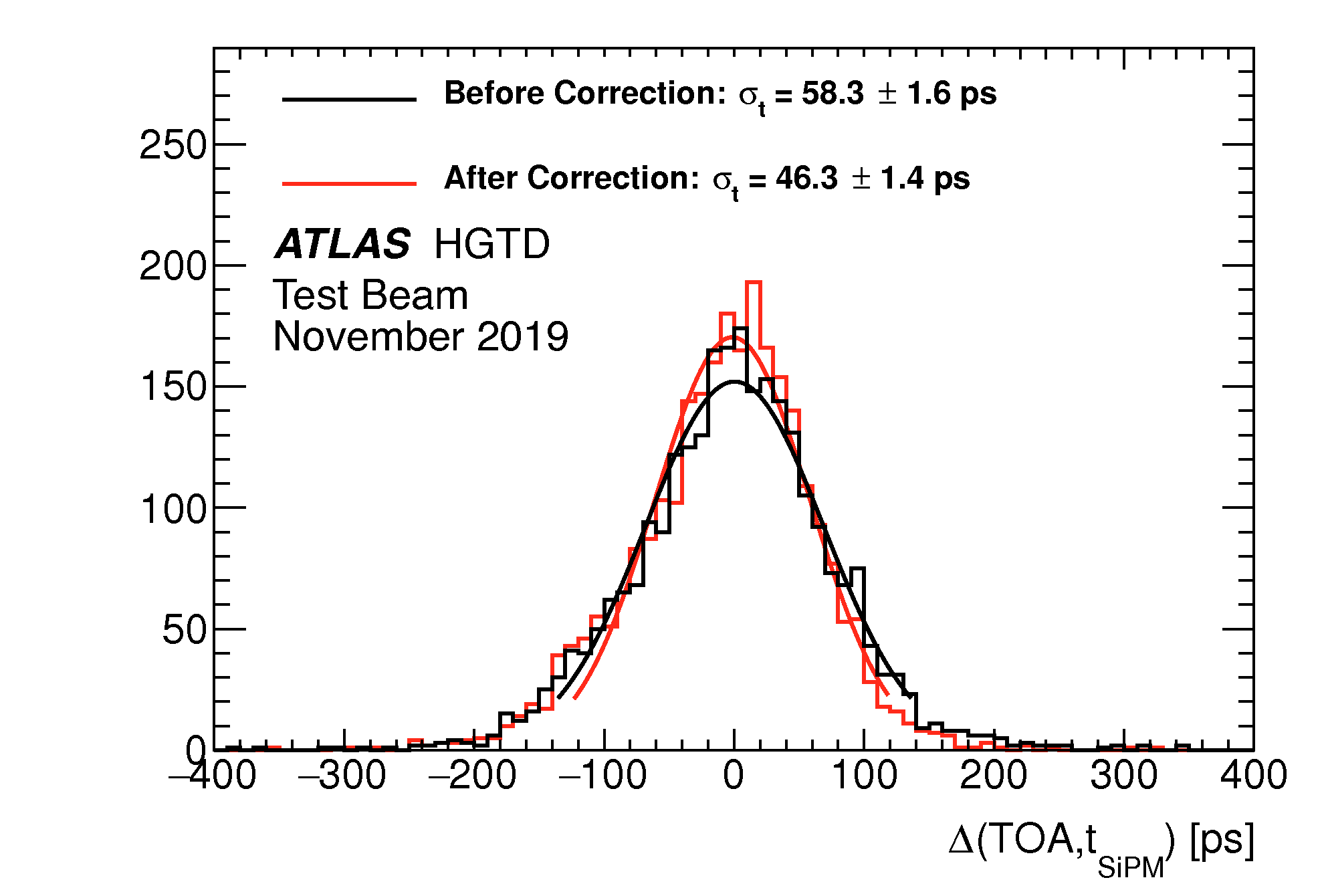 15x15 = 225 readout channels 
Channel= Analogue( Preampli fiers, Time Of Arrival TOA, Time Over Threshold TOT, CFD) + Digital data transmission 
Time resolution of  58 ps before corrections
Ricardo Gonçalo
ATLAS-PT 18/2/2022
9
Test beam
Data collected in 2018-2019 with 120 GeV pion beam (CERN SPS) and 5 GeV electron beam (DESY).
Hit efficiency defined as hits on sensor with > 2 fC
Response is ≈100% in the active area
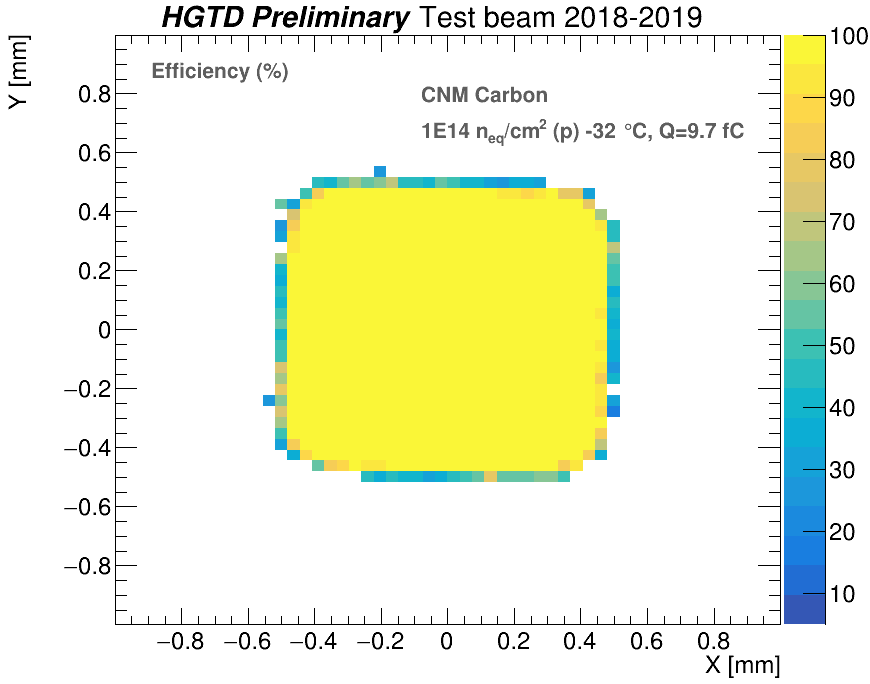 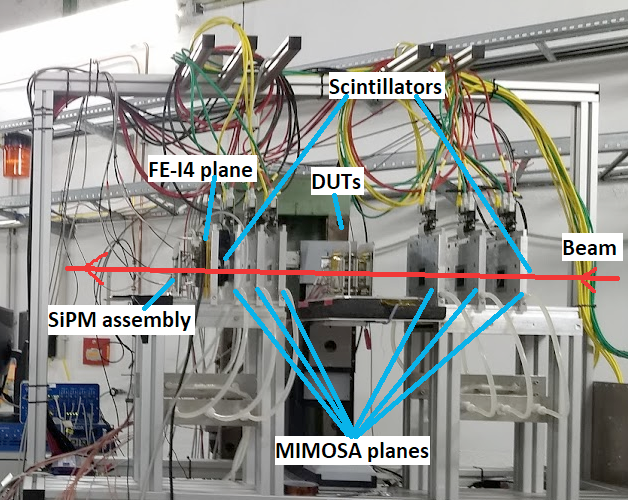 Ricardo Gonçalo
ATLAS-PT 18/2/2022
10
HGTD Involvement: HV Patch Panels
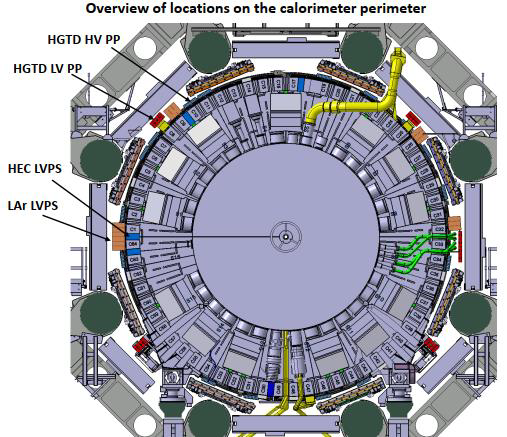 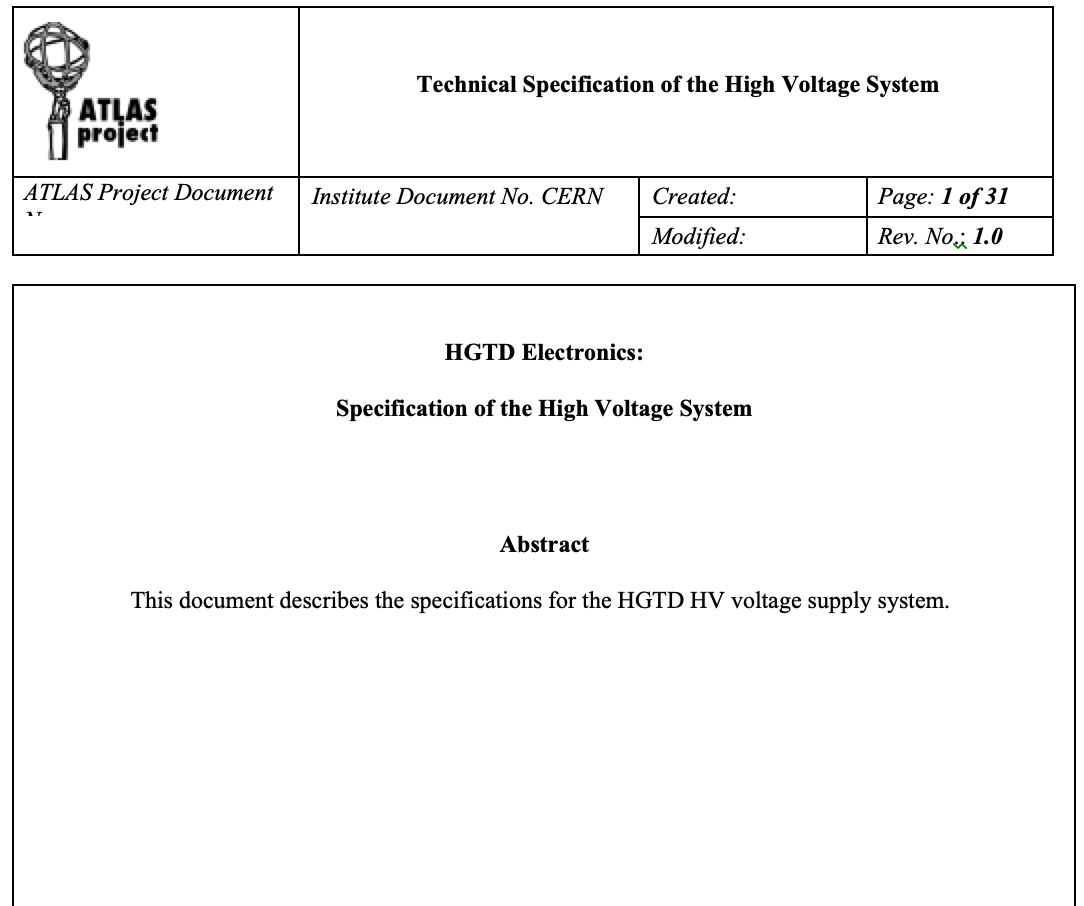 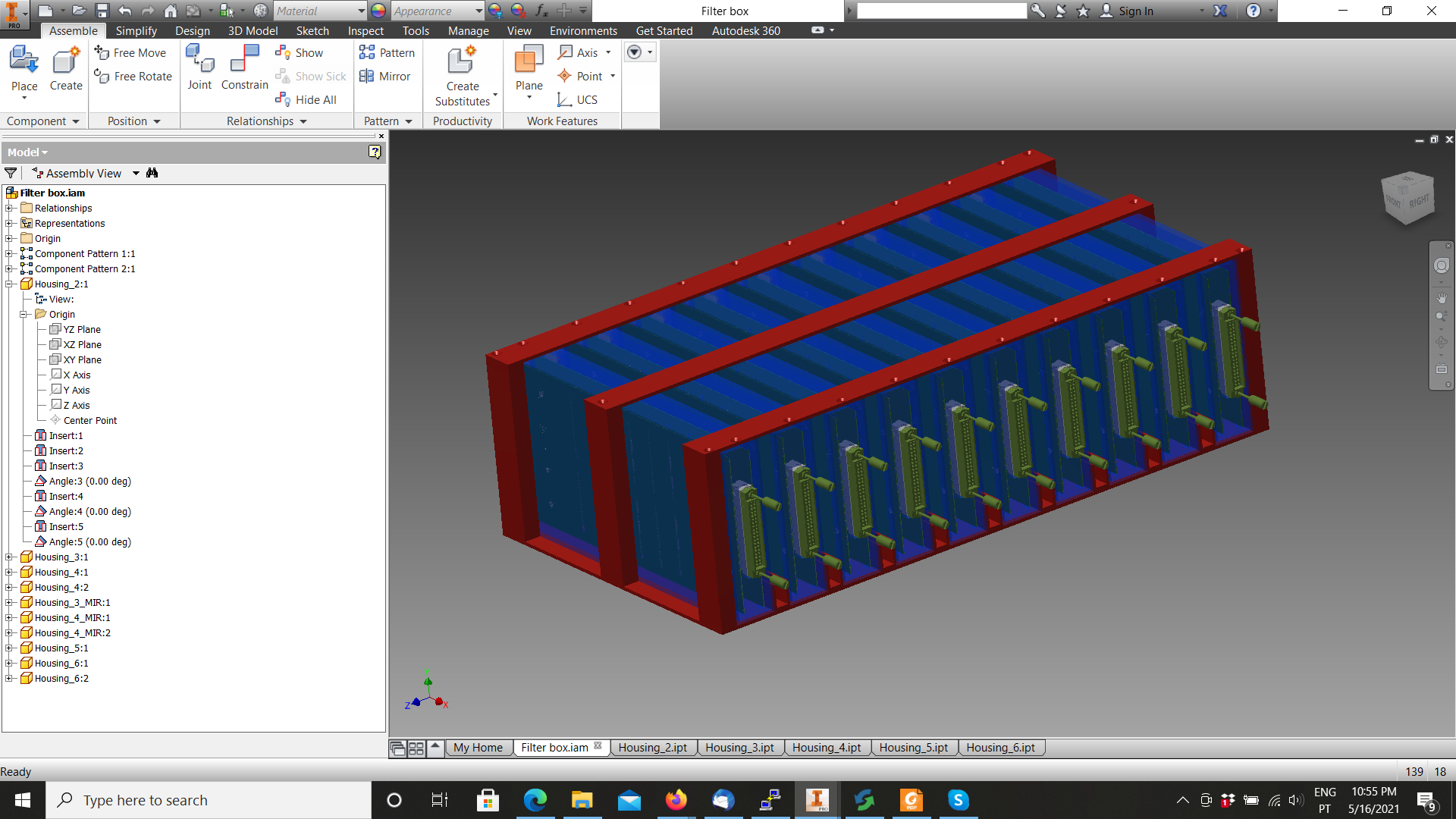 Producing HV patch panels CERN group:
16 patch panel boxes located around the calorimeter perimeter
Routing of High Voltage to HGTD detector 
Filtering out AC noise
Preliminary layout done and prototype tested
Contributing to Specifications Review (SPR) document
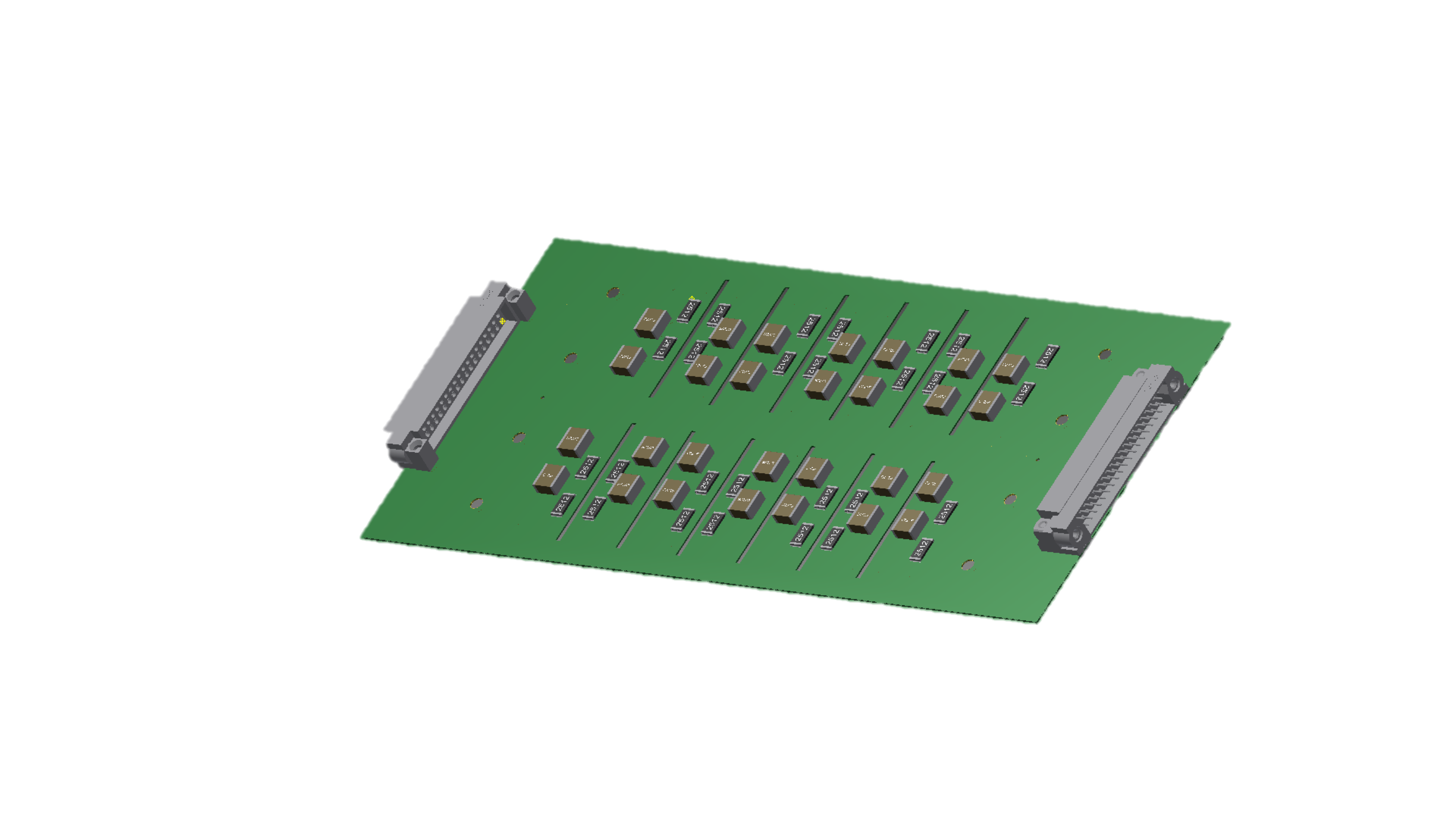 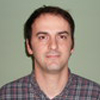 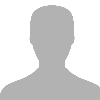 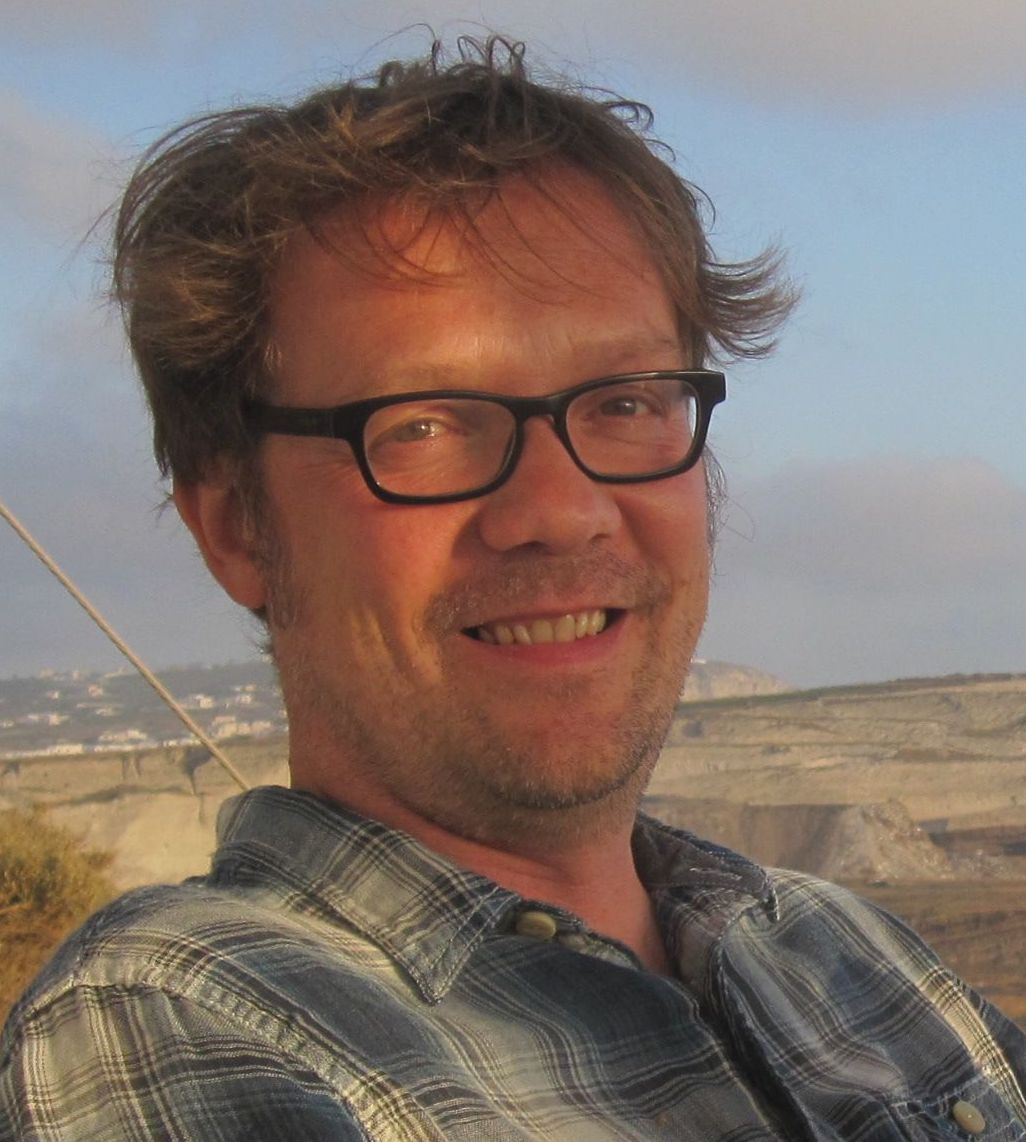 11
[Speaker Notes: Possibilities: TDAQ and DCS]
DCS and Interlocks
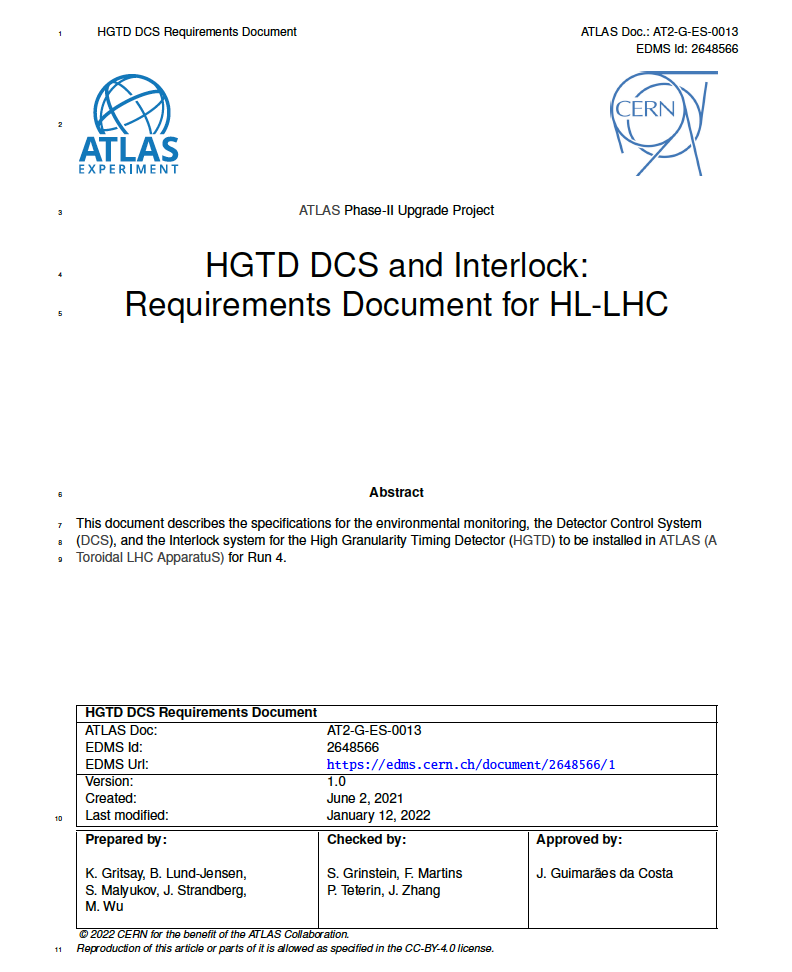 HGTD DCS – ongoing work (Filipe):
Contributed to DCS Specifications Review document
Following SPR panel recommendations working on alternative for data transfer path separate from FELIX
Working on High Voltage DCS

DCS and Interlocks – plans (Rui, Helena):
Plan to develop monitoring data transfer through FELIX or alternative solution – Rui 
Plan to develop design for Interlocks – Helena 
Helena’s commitments imply a small re-scheduling
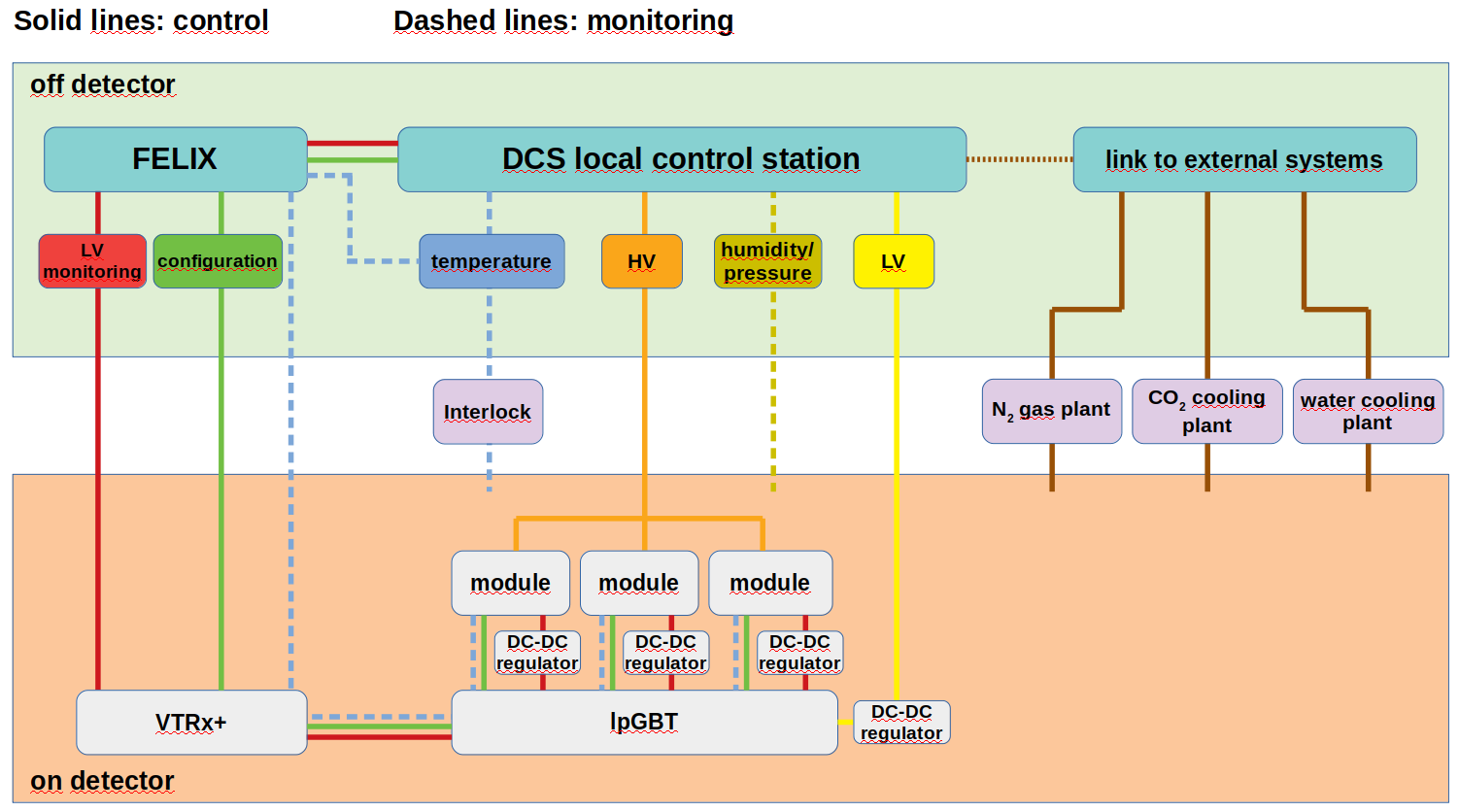 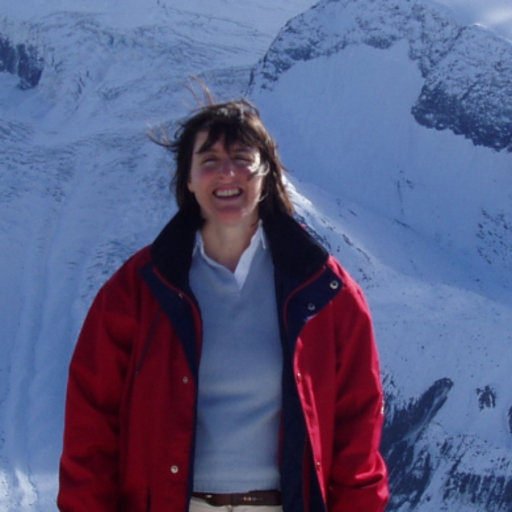 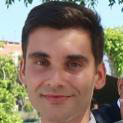 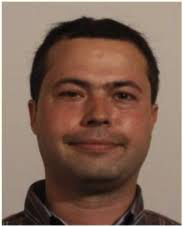 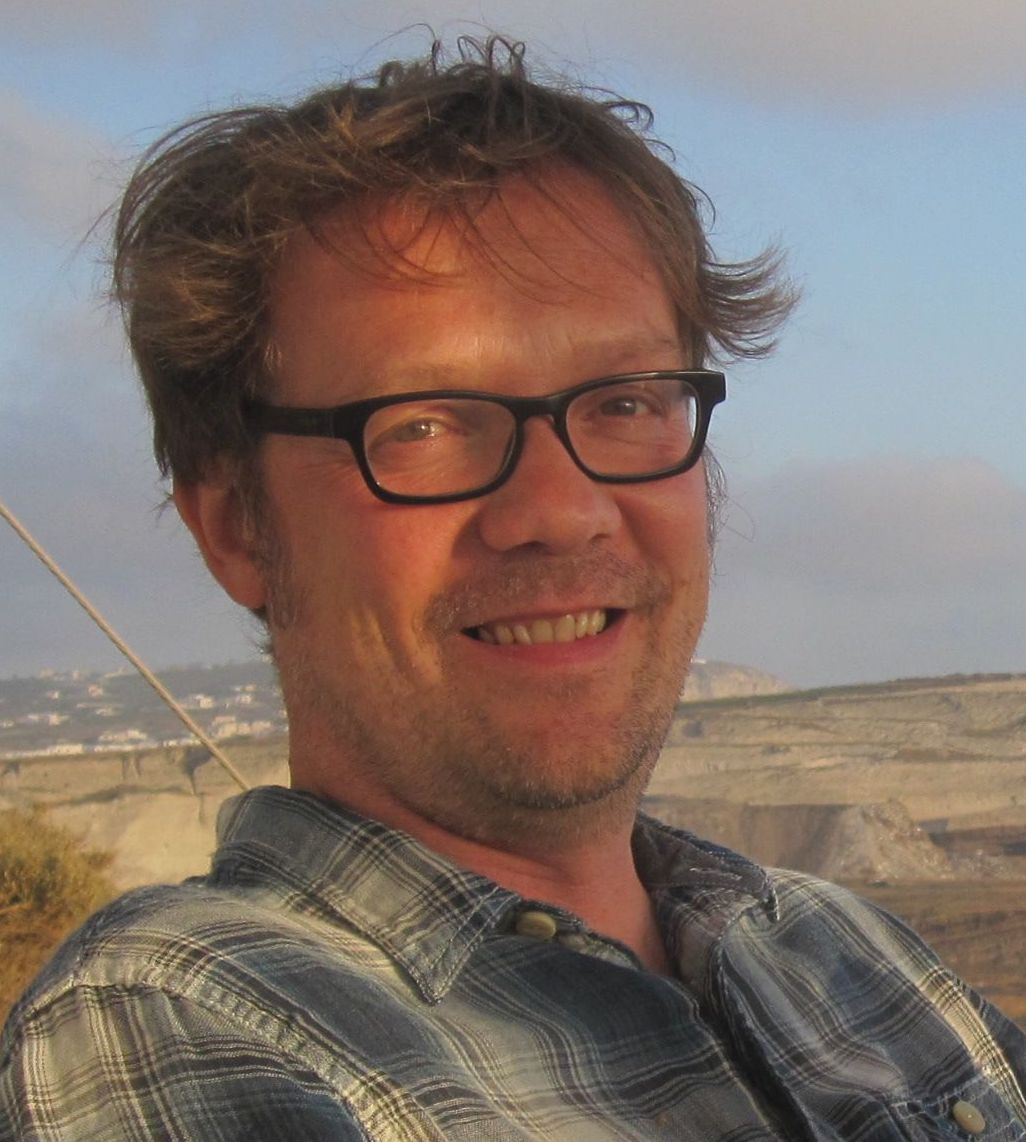 12
Electronics: Altiroc
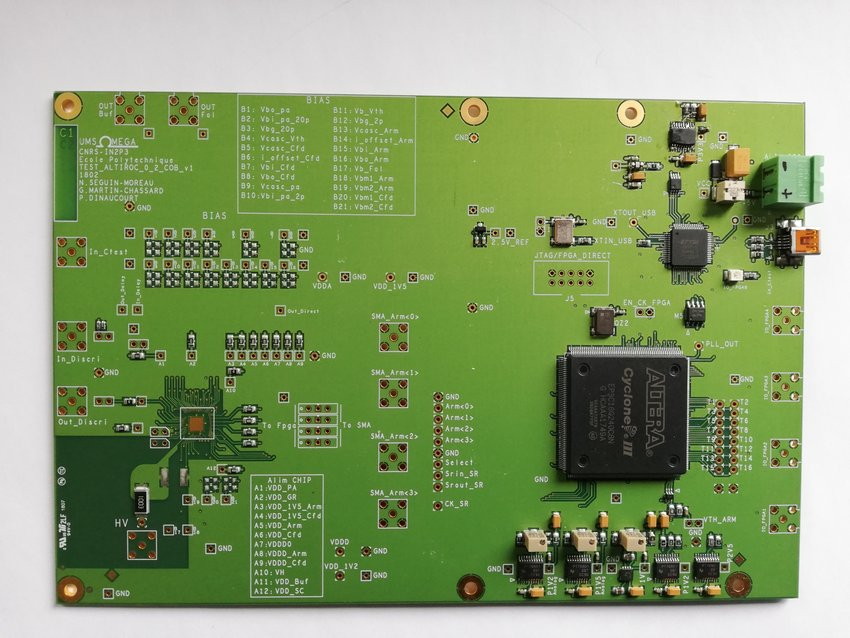 Becoming involved in Altiroc testing:
In contact with Omega laboratory to install a test setup at LIP
Previous experience with Omega ASICs and frontend electronic design & production
Serious immediate problem in obtaining a Xilinx board (20 weeks delivery time… changed to 1 month)
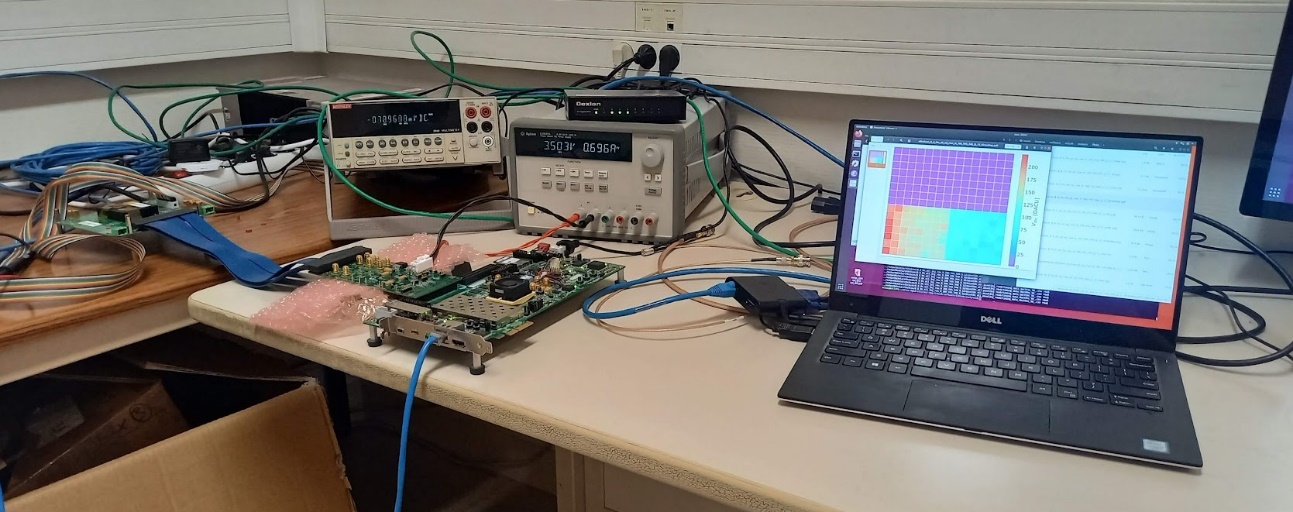 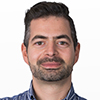 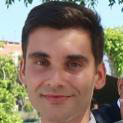 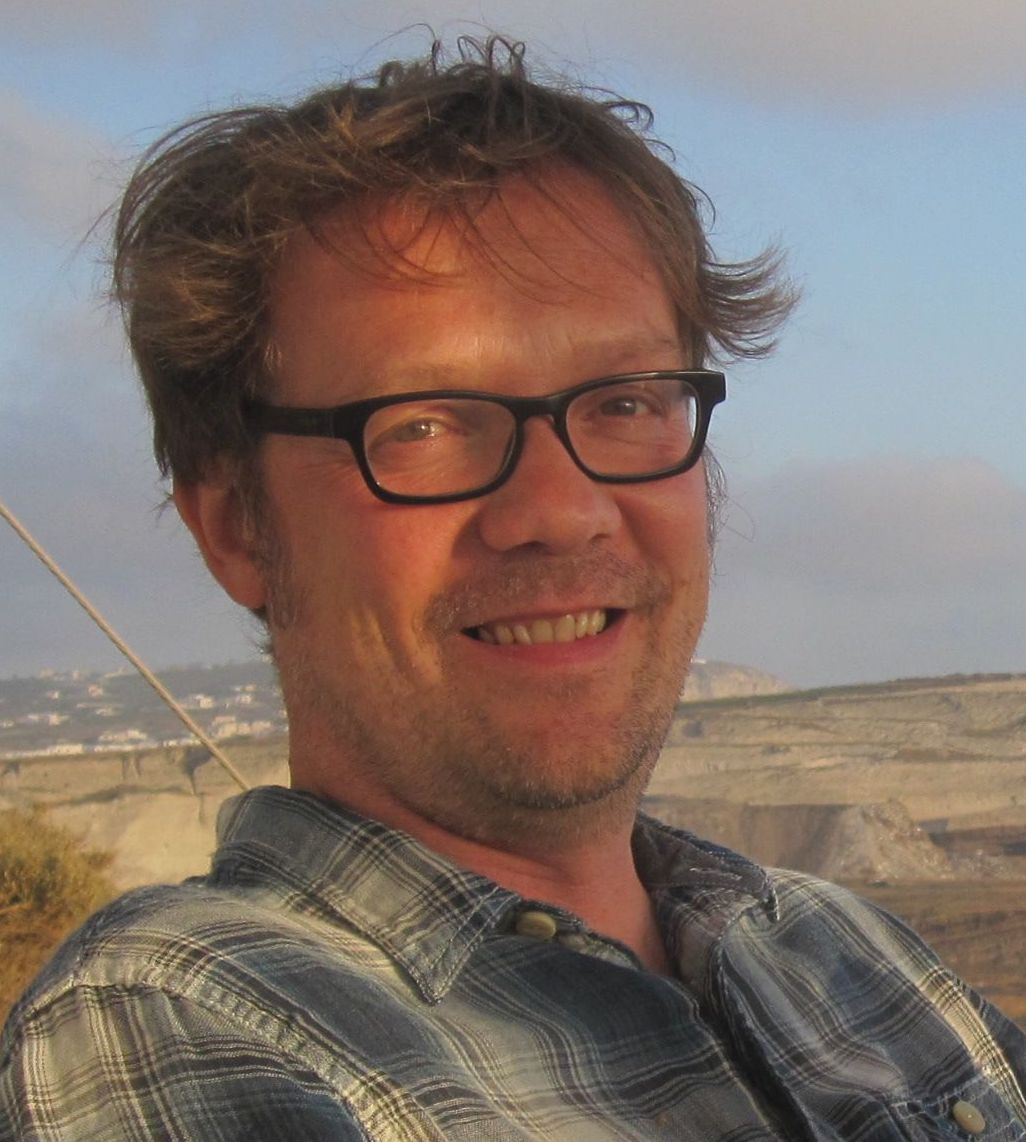 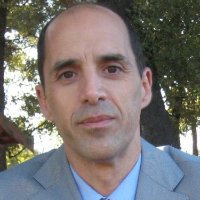 13
Conclusions
HGTD is expected to start data taking in 2028 and will be the first large-scale application of LGAD technology 
Will reduce pileup in the forward region and improve luminosity measurement
LGADs and their readout ALTIROCs are optimised to reach a 30-50 ps per track up to the end of lifetime
We are joining this project in several areas within our expertise

References:
A High-Granularity Timing Detector for the ATLAS Phase-II upgrade, 30th Lepton-Photon, Jan 2022, Manchester, UK, ATL-HGTD-SLIDE-2021-745
LHCATLAS Collaboration. Technical design report: A high-granularity timing detector for the ATLAS phase-II upgrade. Technical report, 2020. https://cds.cern.ch/record/2719855Reference
Ricardo Gonçalo
ATLAS-PT 18/2/2022
14